Презентація
досвіду роботи вчителя
трудового навчання
Гориглядівської загальноосвітньої школи I-II ступенів
Мостової Оксани Федорівни
Візитна картка
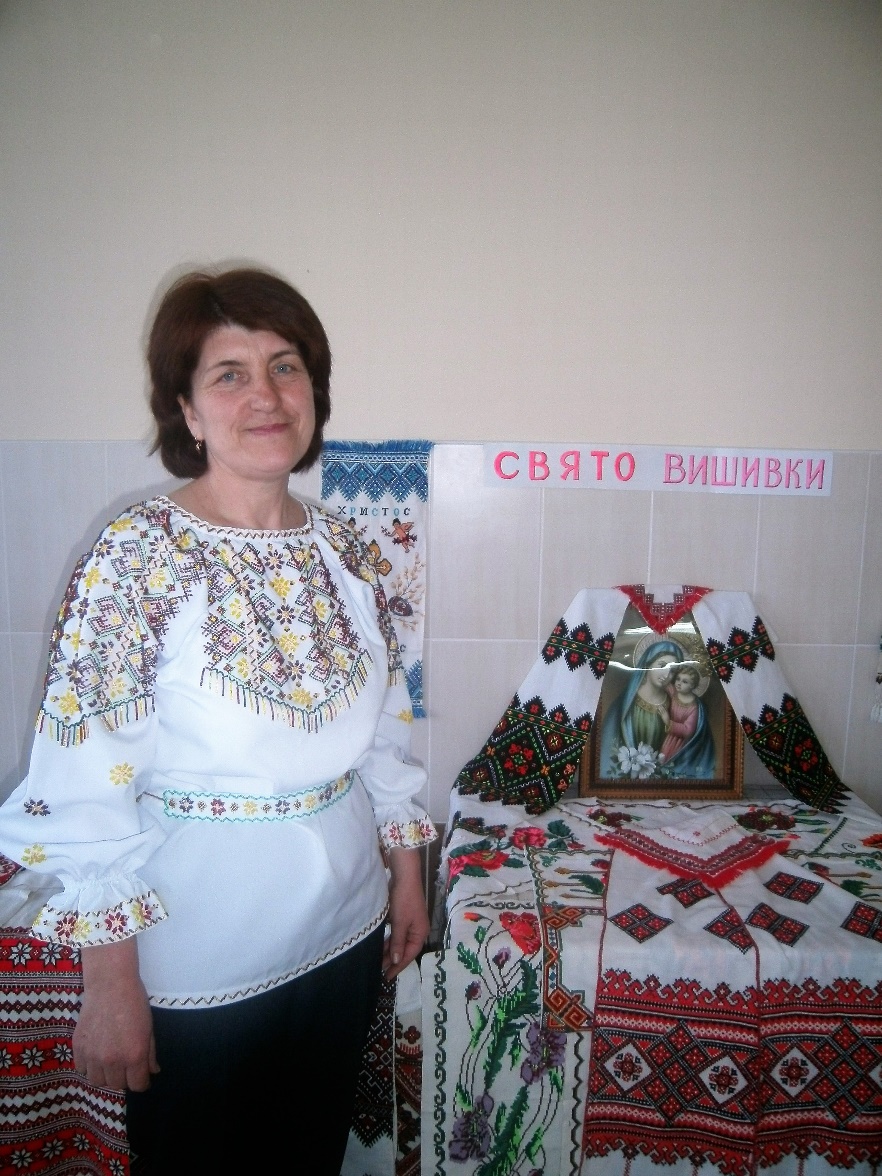 Дата народження: 26.07.1968р.
Місце роботи: Гориглядівська загально-освітня школа I-II ступенів
Посада: вчитель трудового навчання, фізики, математики, образотворчого мистецтва
Педагогічний стаж: 21 рік
Загальний стаж: 28 років
Дані про освіту
Освіта-вища, Тернопільський державний педагогічний університет ім. В. Гнатюка,2000.

Факультет- інженерно-педагогічний

Спеціальність-вчитель трудового навчання, основ підприємництва, креслення, безпеки життєдіяльності

Курси підвищення кваліфікації-вересень 2016 р.
Життєве кредо:
«Бути людиною у всьому і завжди»
Проблема, над якою я працюю:
Розвиток творчих вмінь і навичок учнів на уроках трудового навчання
Мета моєї роботи:
Через творчість відкрити в дитячій душі ті куточки, в яких дрімають джерела добрих почуттів
Мета дослідження:
Розвивати творчі вміння і навички учнів через впровадження інтерактивних форм навчання
Завдання дослідження в плані самоосвіти:
Завдання предмету
У своїй діяльності, як вчителя трудового навчання, я вбачаю основним завданням формування в учнів технічного кругозору; культури праці та побуту; самостійного та критичного мислення; розвитку особистісних якостей, потрібних людині як суб'єкту сучасного виробництва і культурного розвитку суспільства; виховання відповідальності за результати власної діяльності.
Педагогічне кредо:
«Учитель має право вчити інших, допоки вчиться сам»
В.Сухомлинський
Реалізація моєї діяльності відбувається через:
Умови розвитку творчих здібностей:
Розвиток мислення, уяви і фантазії
Формування вмінь і навичок дослідницької роботи
Відсутність страху
Атмосфера радощів
Свідоме засвоєння знань і умінь
Залучення до самостійного здобуття, збору і дослідження інформації
Індивідуальний підхід
Від цікавості до допитливості
Співпраця учнів і вчителя-діалог двох партнерів
Урок трудового навчання
Інтерактивне навчання передбачає
Технологія кооперативного навчання
Робота в парах
Малих групах
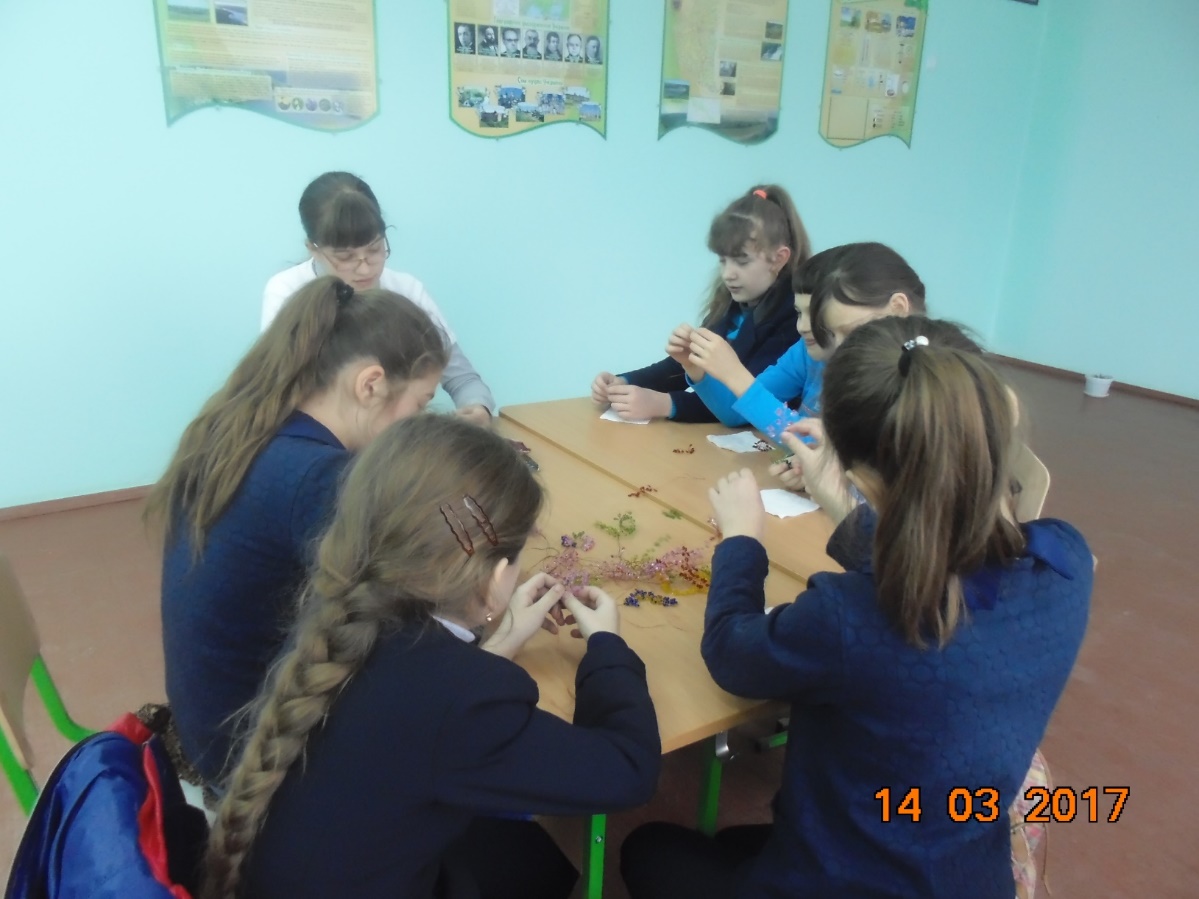 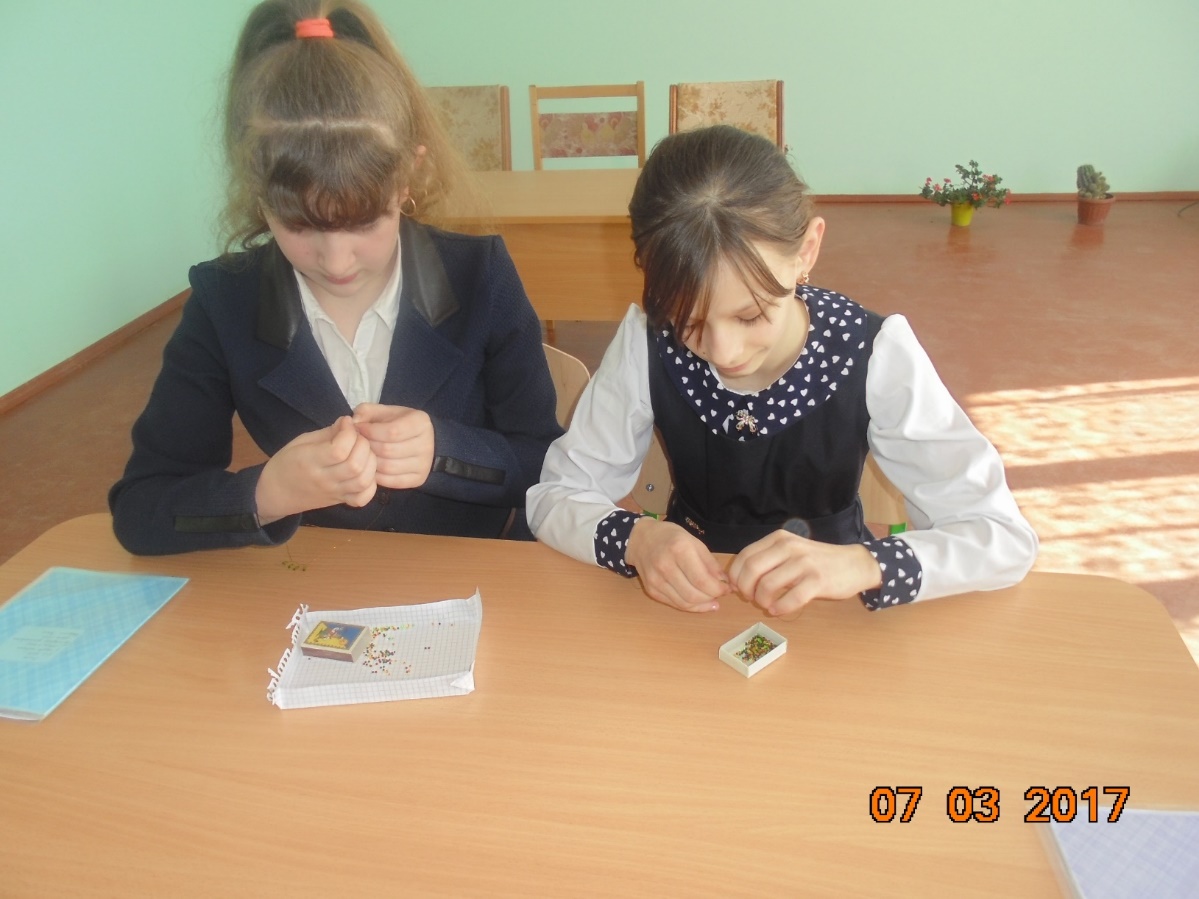 Технології колективно-групового навчання
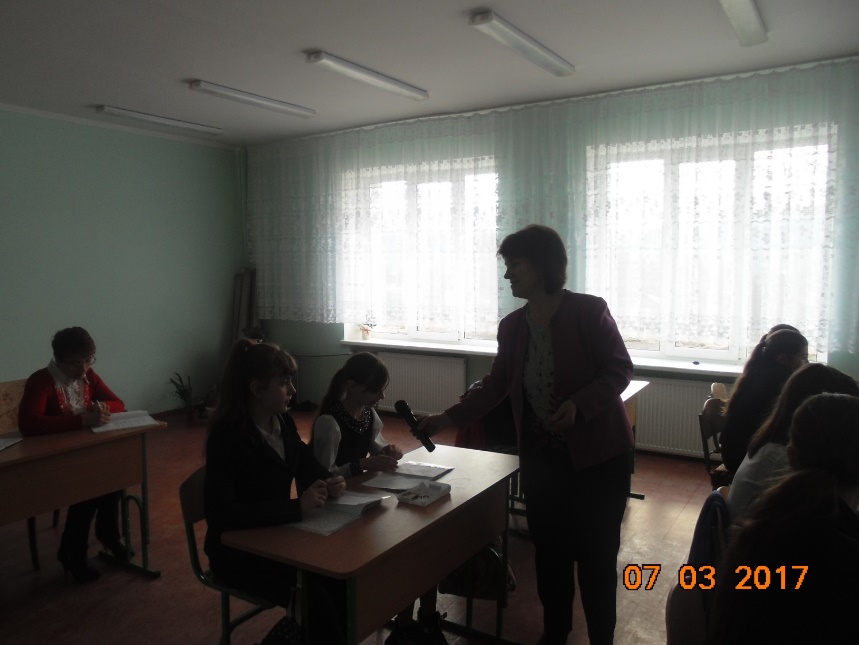 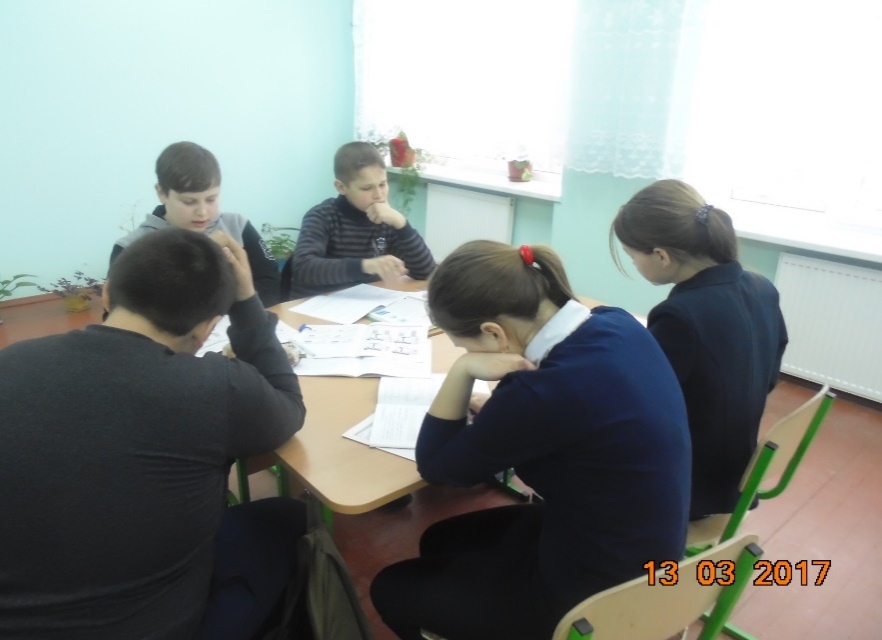 Дерево рішень
Мозковий штурм
Мікрофон
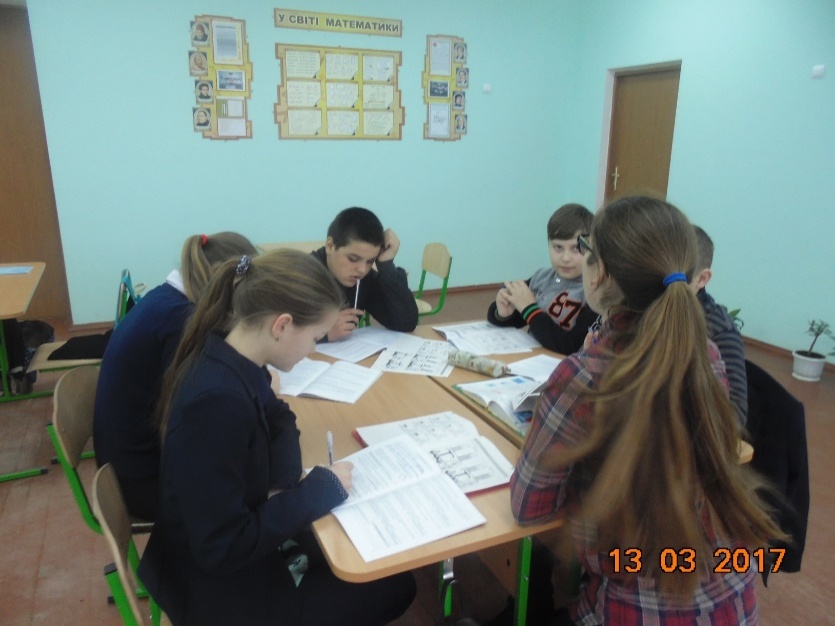 Технології ситуативного моделювання
Рольові ігри
Імітаційні ігри
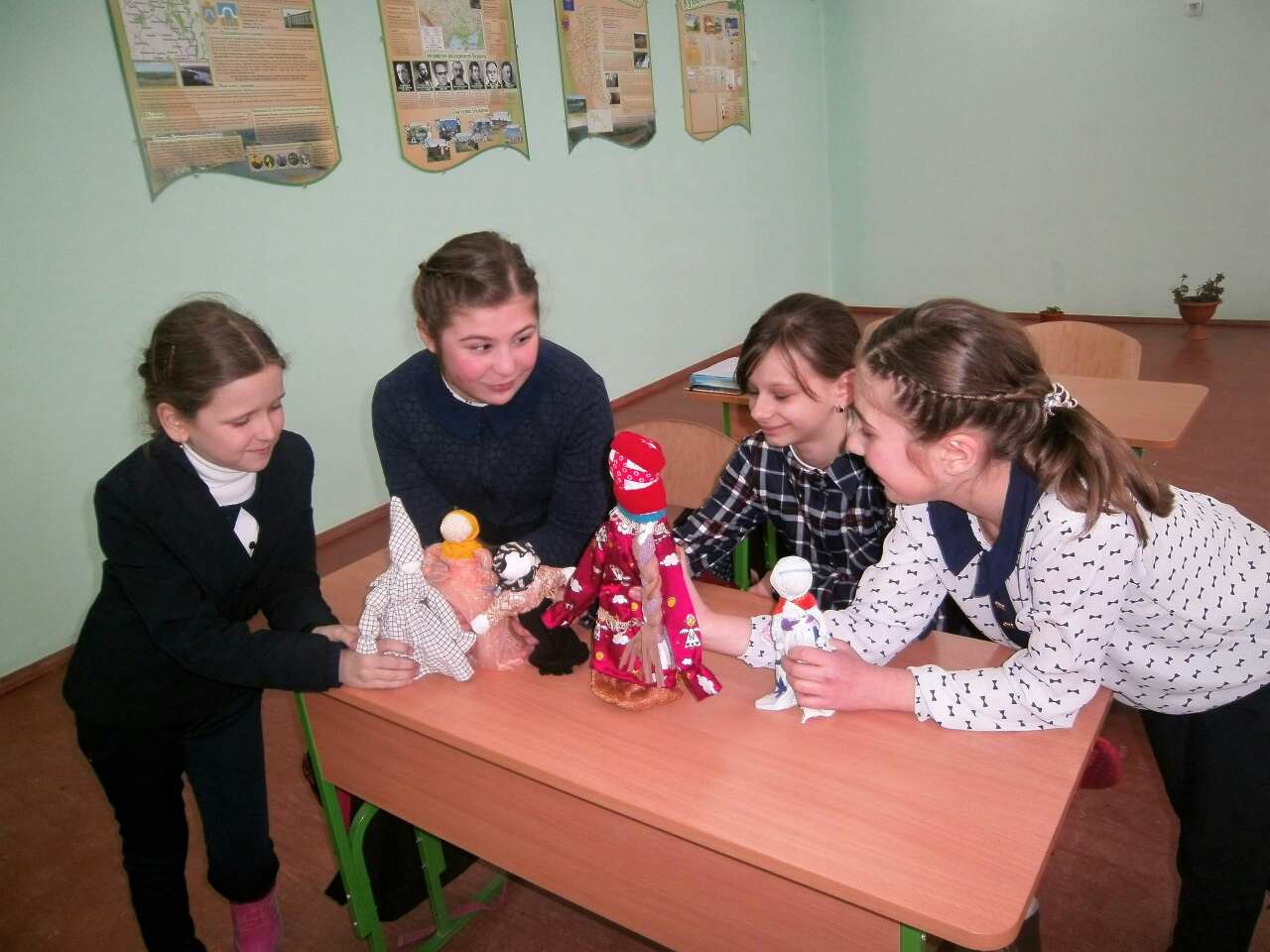 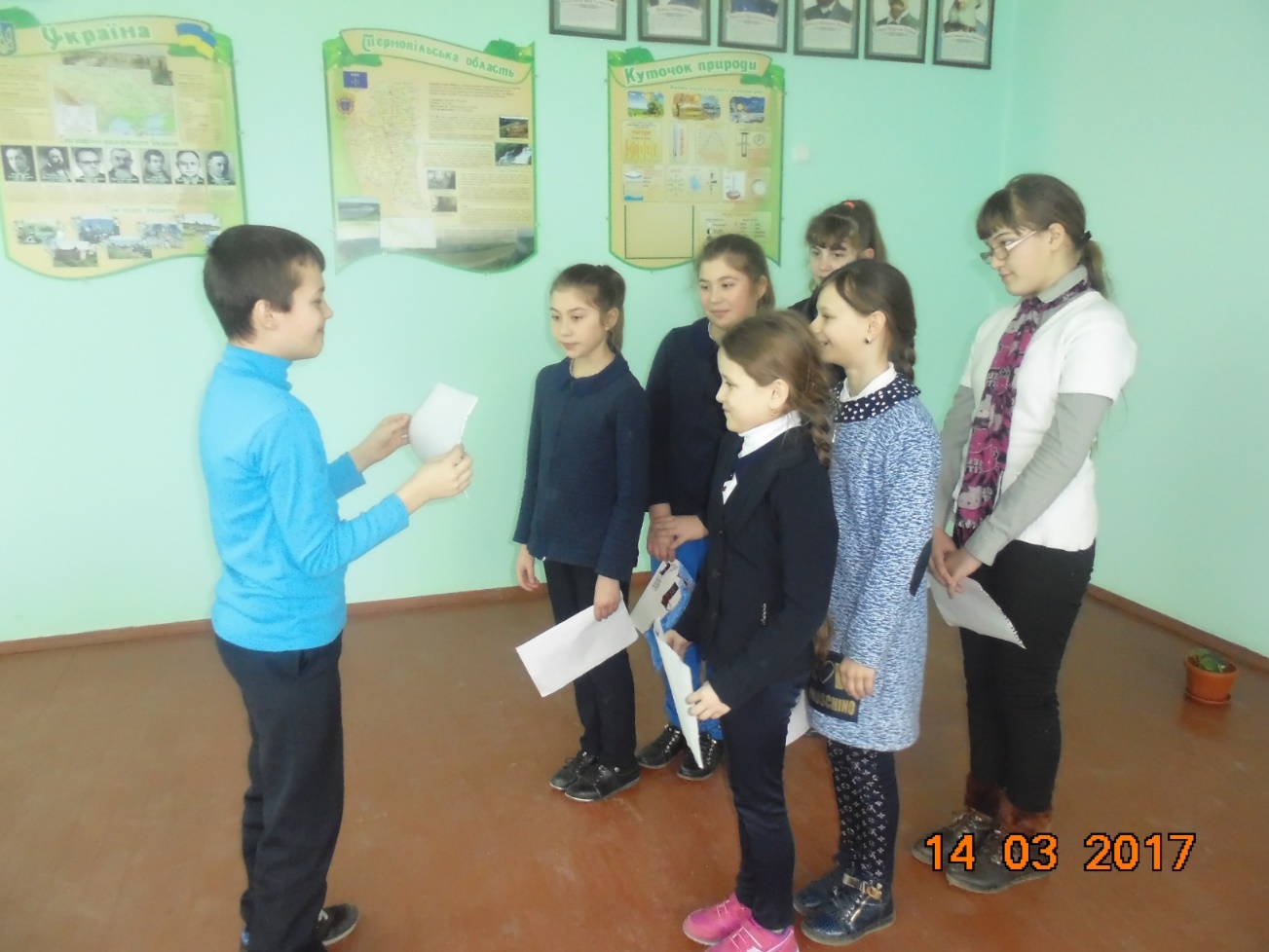 Технології опрацювання дискусійних питань
Дискусія
Займи позицію
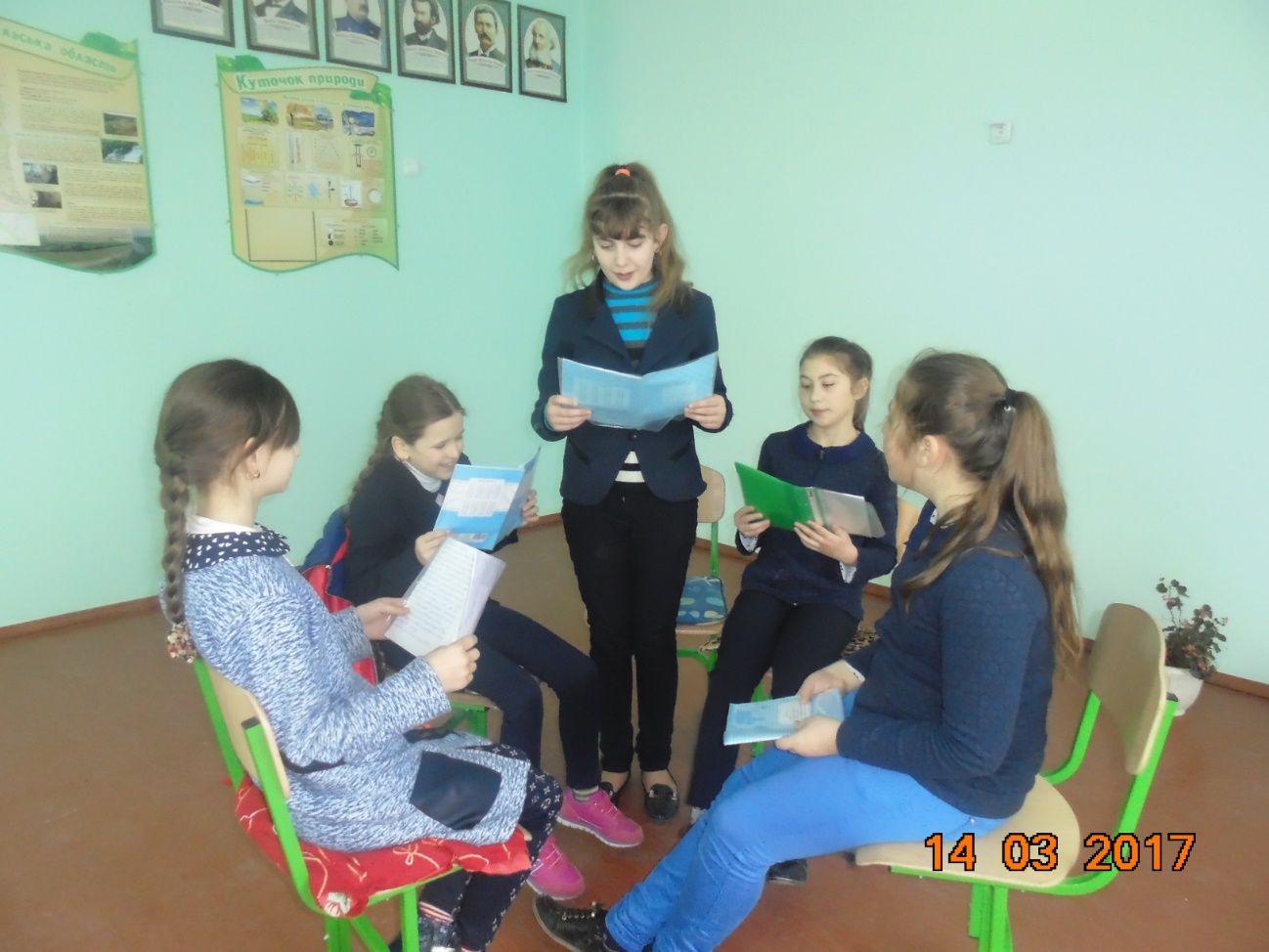 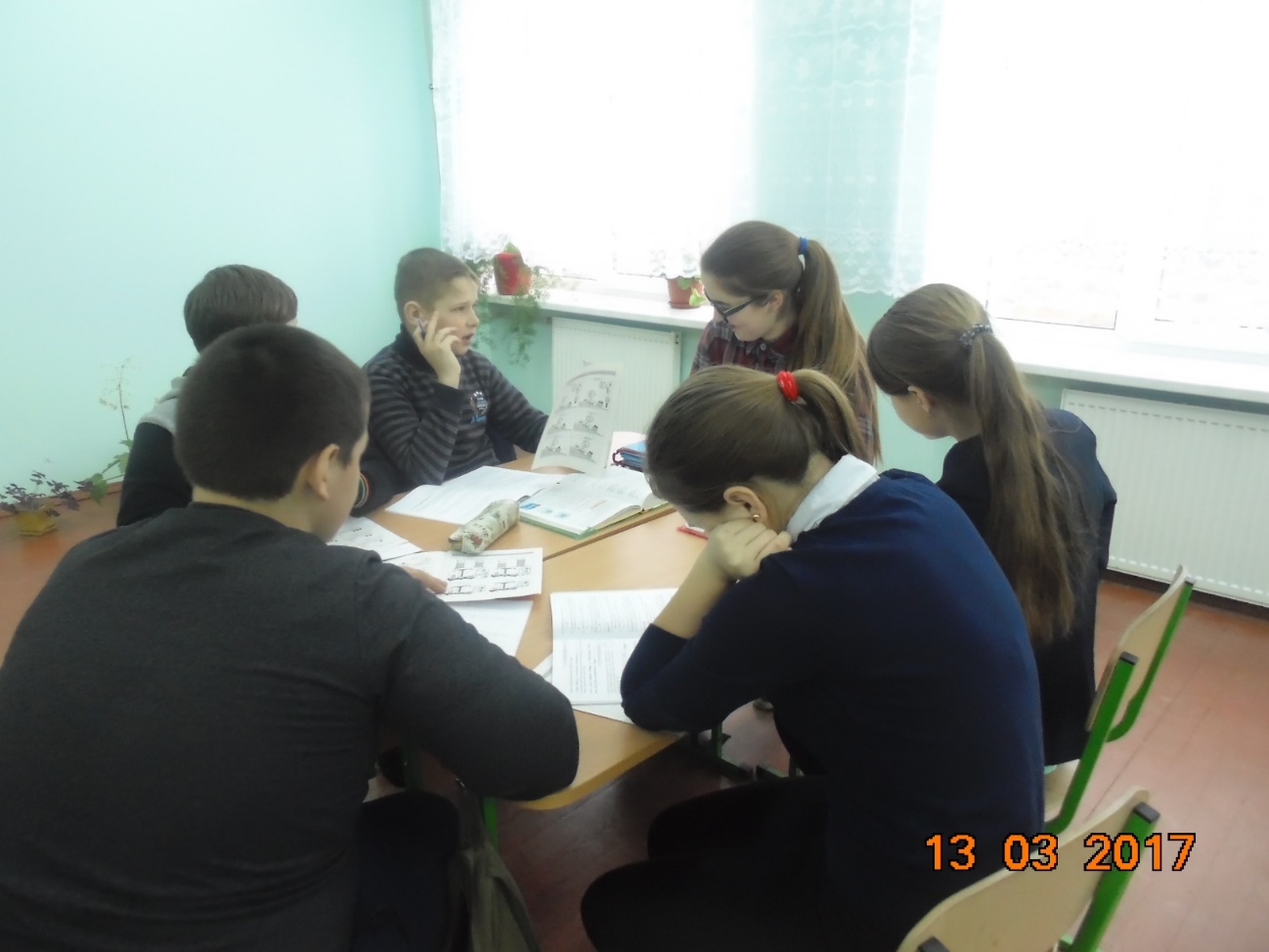 Прийоми роботи на уроках із застосуванням найефективніших засобів навчання
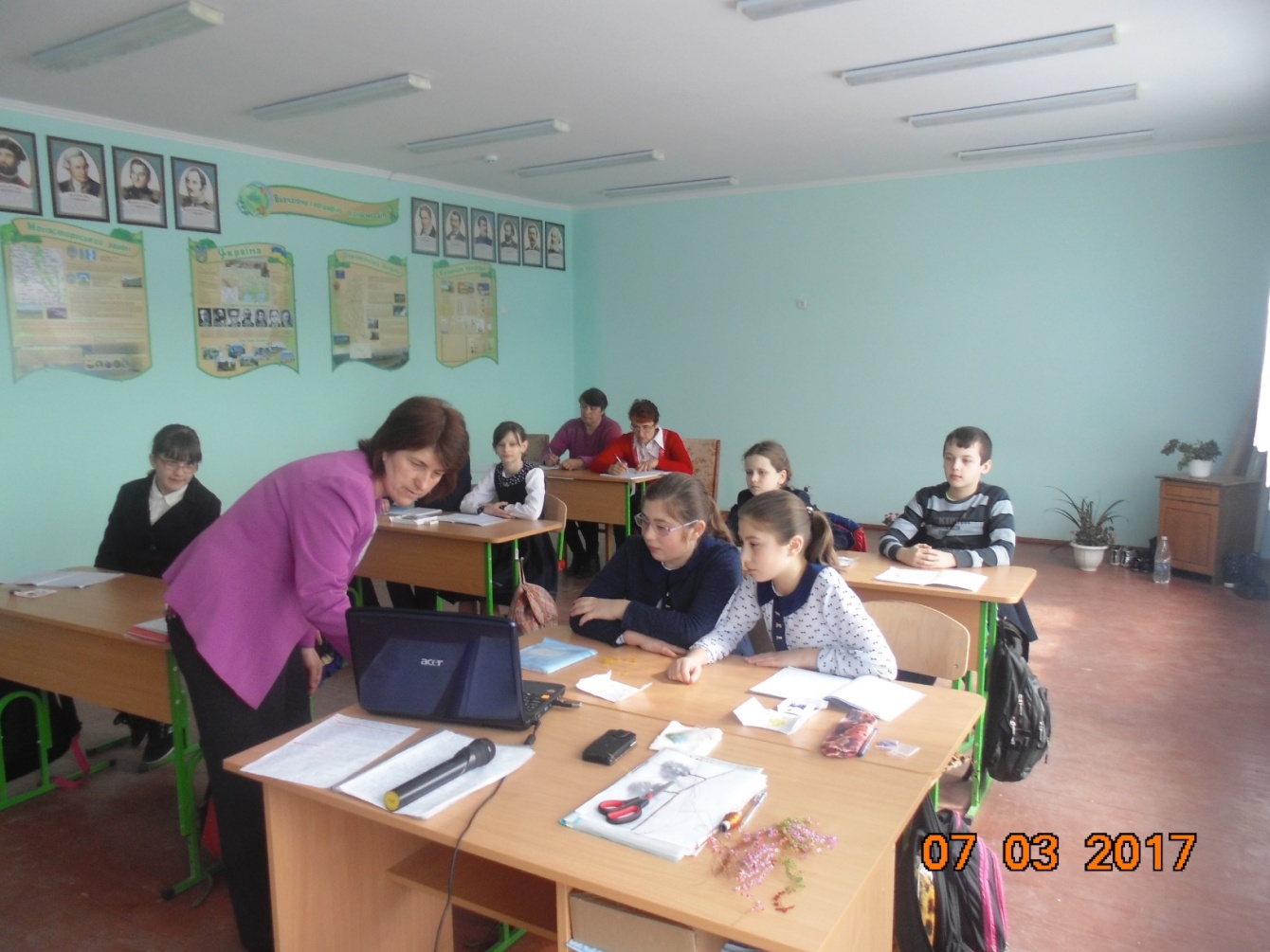 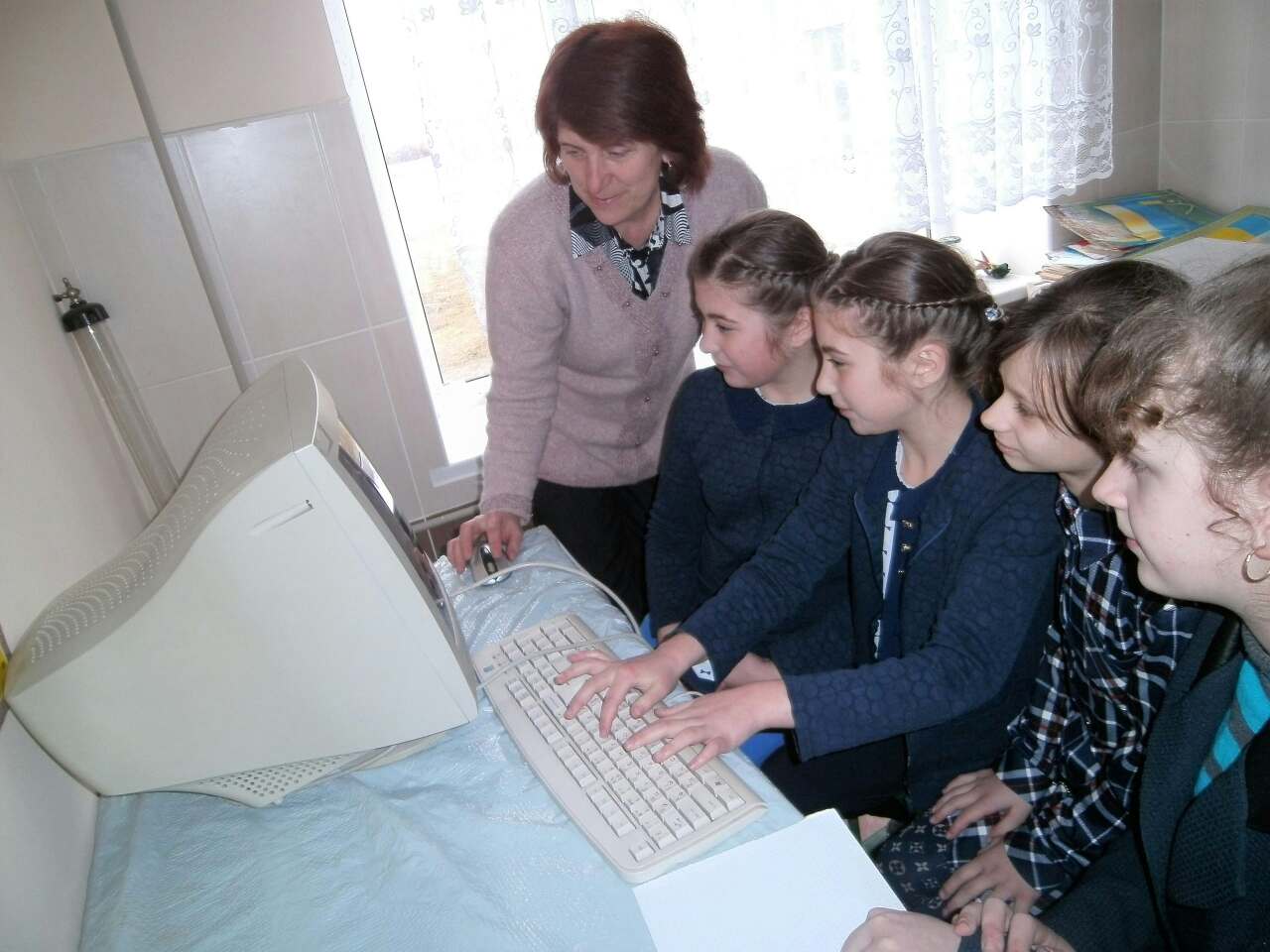 Демонстрація наочного матеріалу за допомогою комп'ютера
Вишивка
Уроки вишивання дають учням можливість відчути себе частиною українського народу, який із споконвіку стелив на полотні неймовірні візерунки
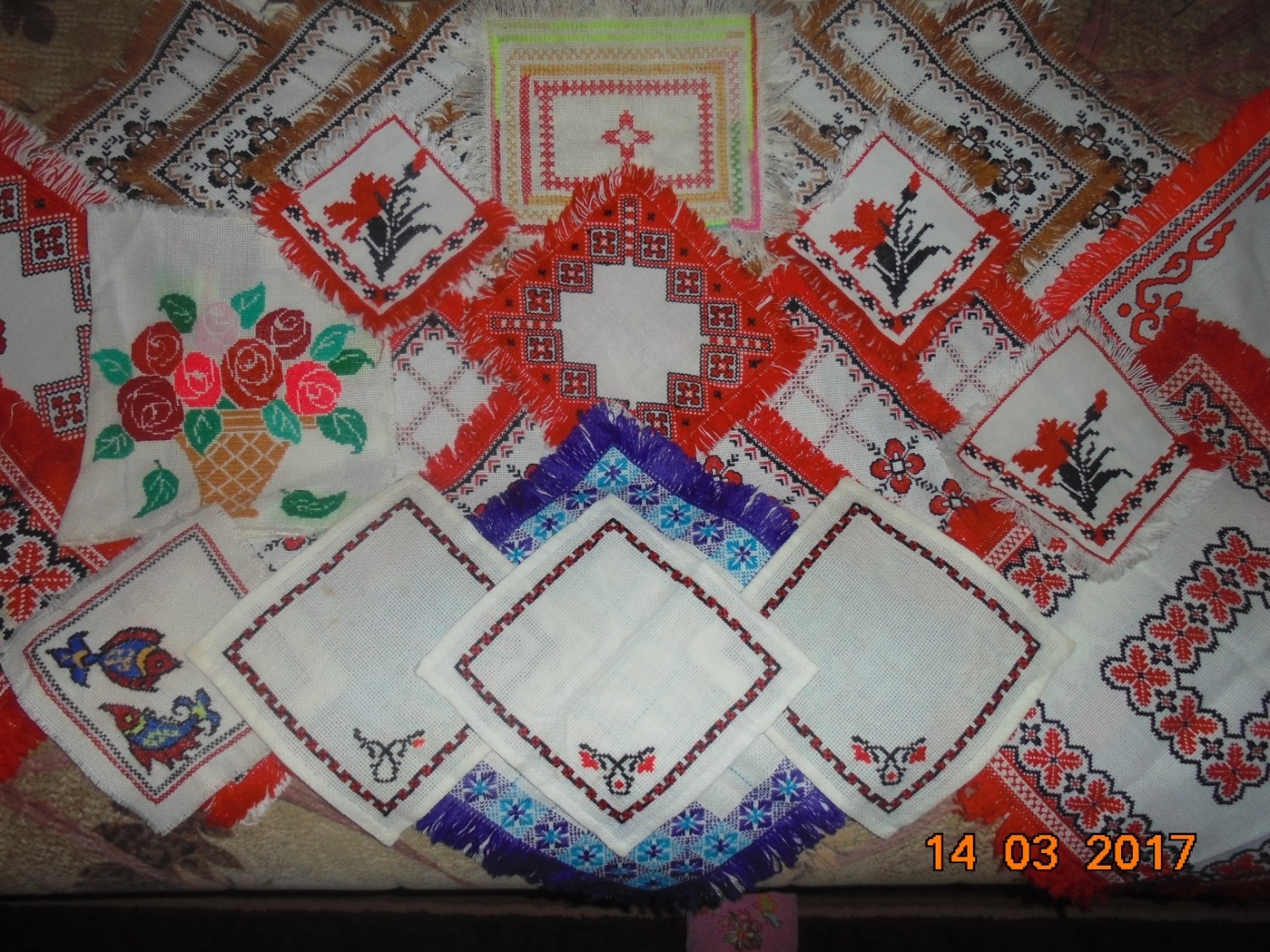 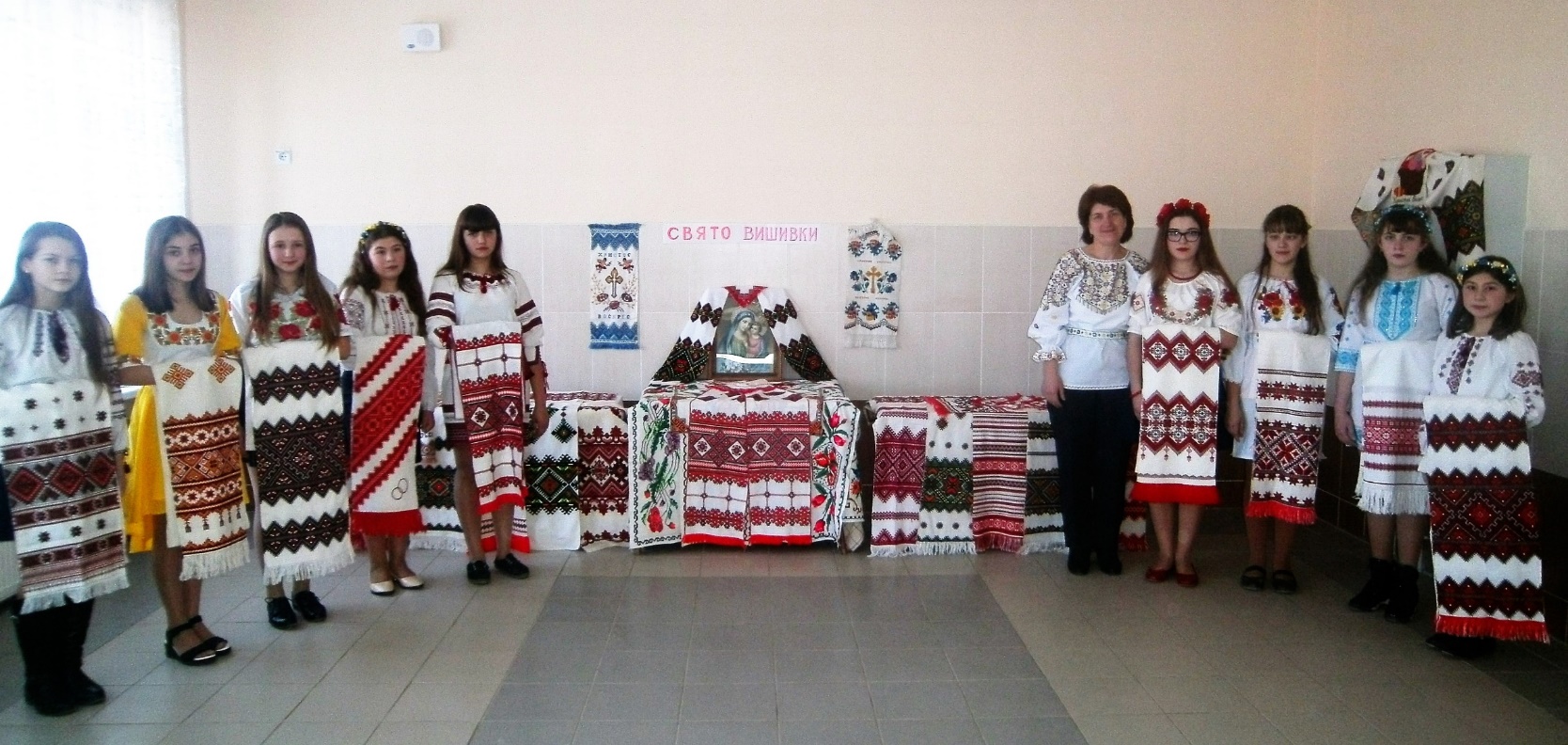 Для глибшого вивчення народних традицій звичаїв було проведено свято вишивки «І на тім рушникові»
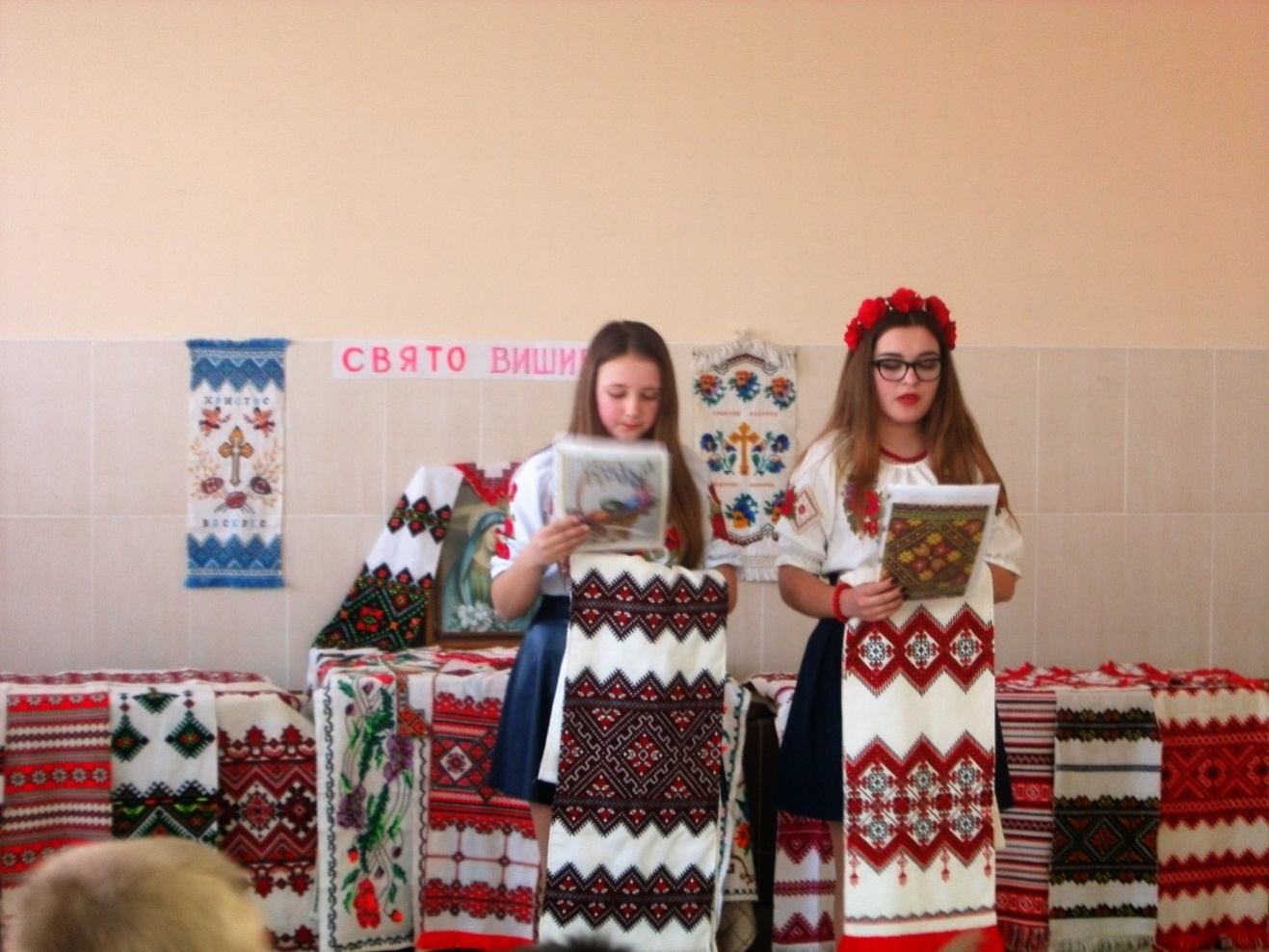 Було організовано виставку рушників, які вишивали ще прабабусі учнів
В'язання є невід'ємною частиною історико-культурної спадщини України поряд із іншими видами декоративно-ужиткового мистецтва.
На уроках в'язання діти вчаться уміло комбінувати узори у виробі, поєднувати кольори.
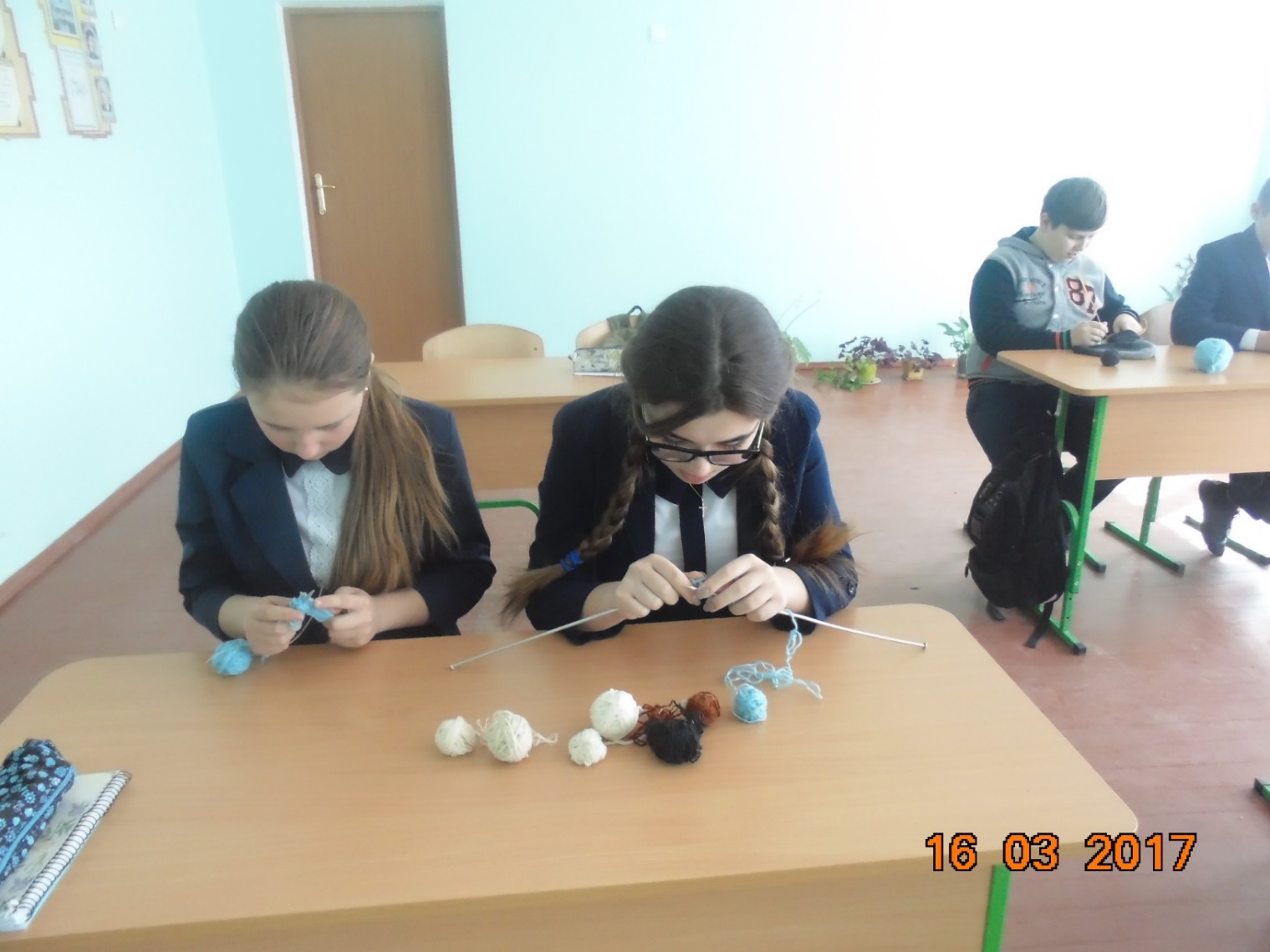 Бісероплетіння
Бісер-це світ, в якому переплітаються найрізноманітніші грані людського таланту, на уроках учні поринають в таємничий, чарівний світ бісеру, створюючи з нього вироби, які їм до вподоби.
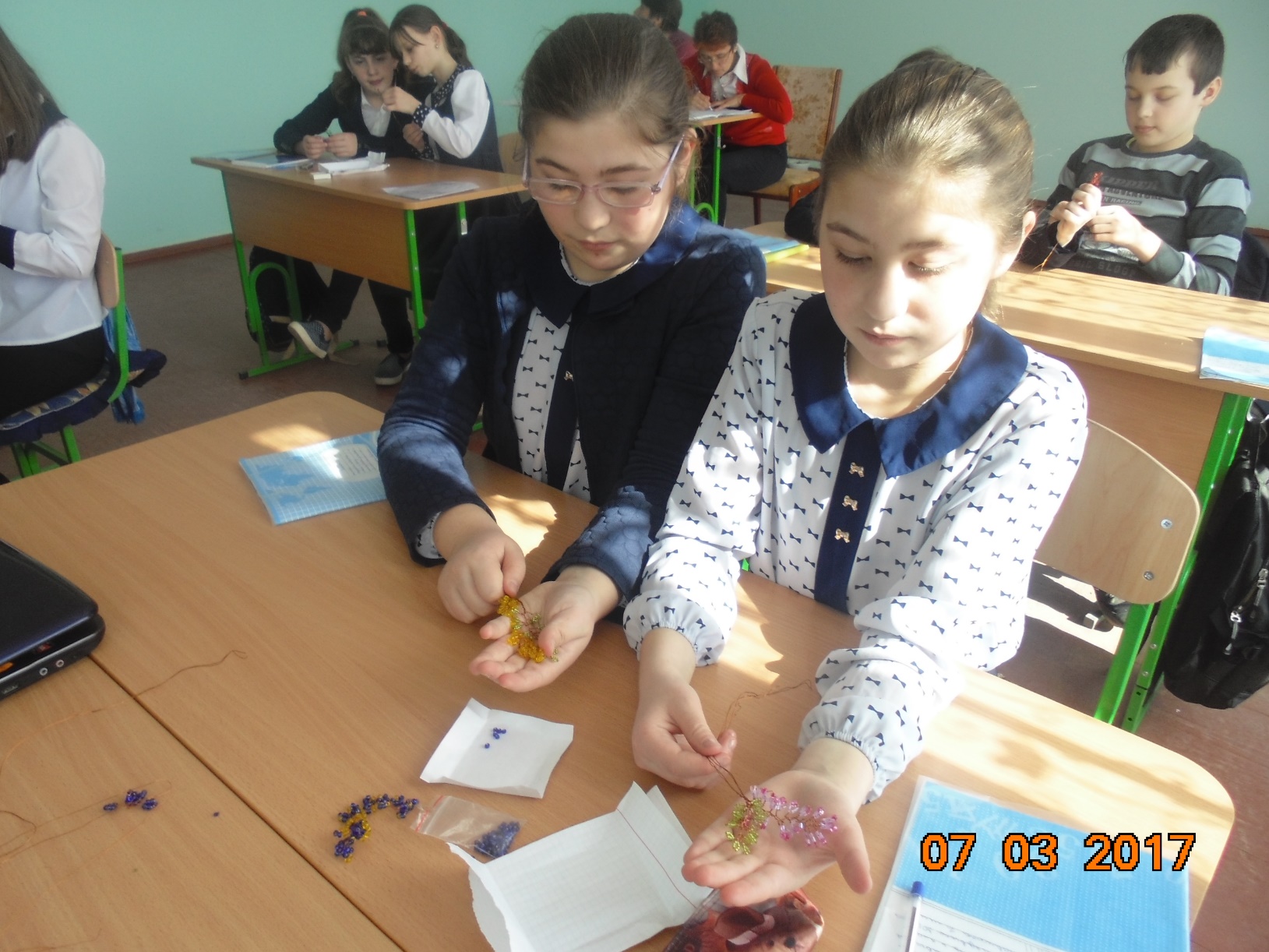 Відкритий урок трудового навчання на тему «Виготовлення виробу плетеного з бісеру»
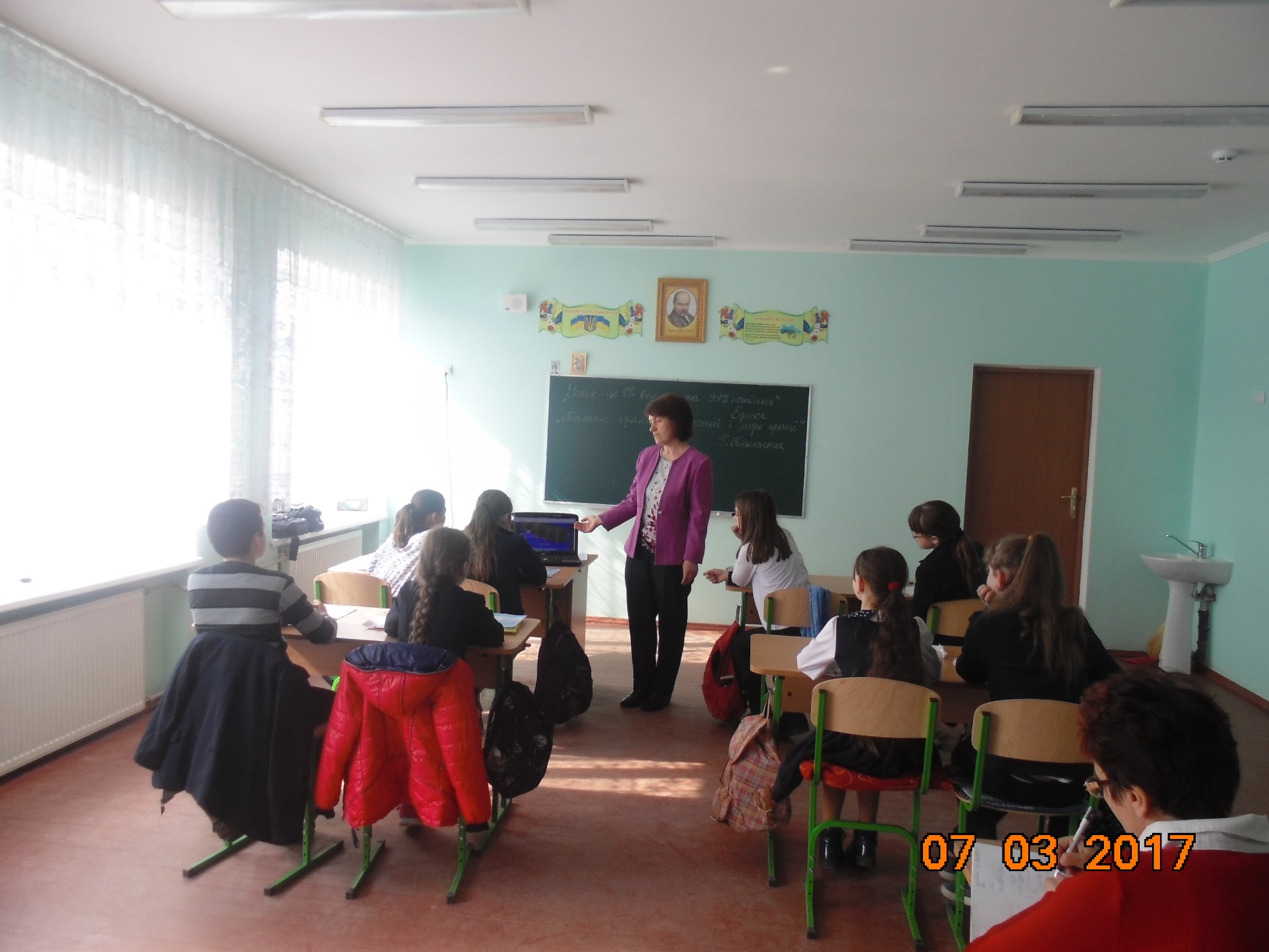 Мої нагороди
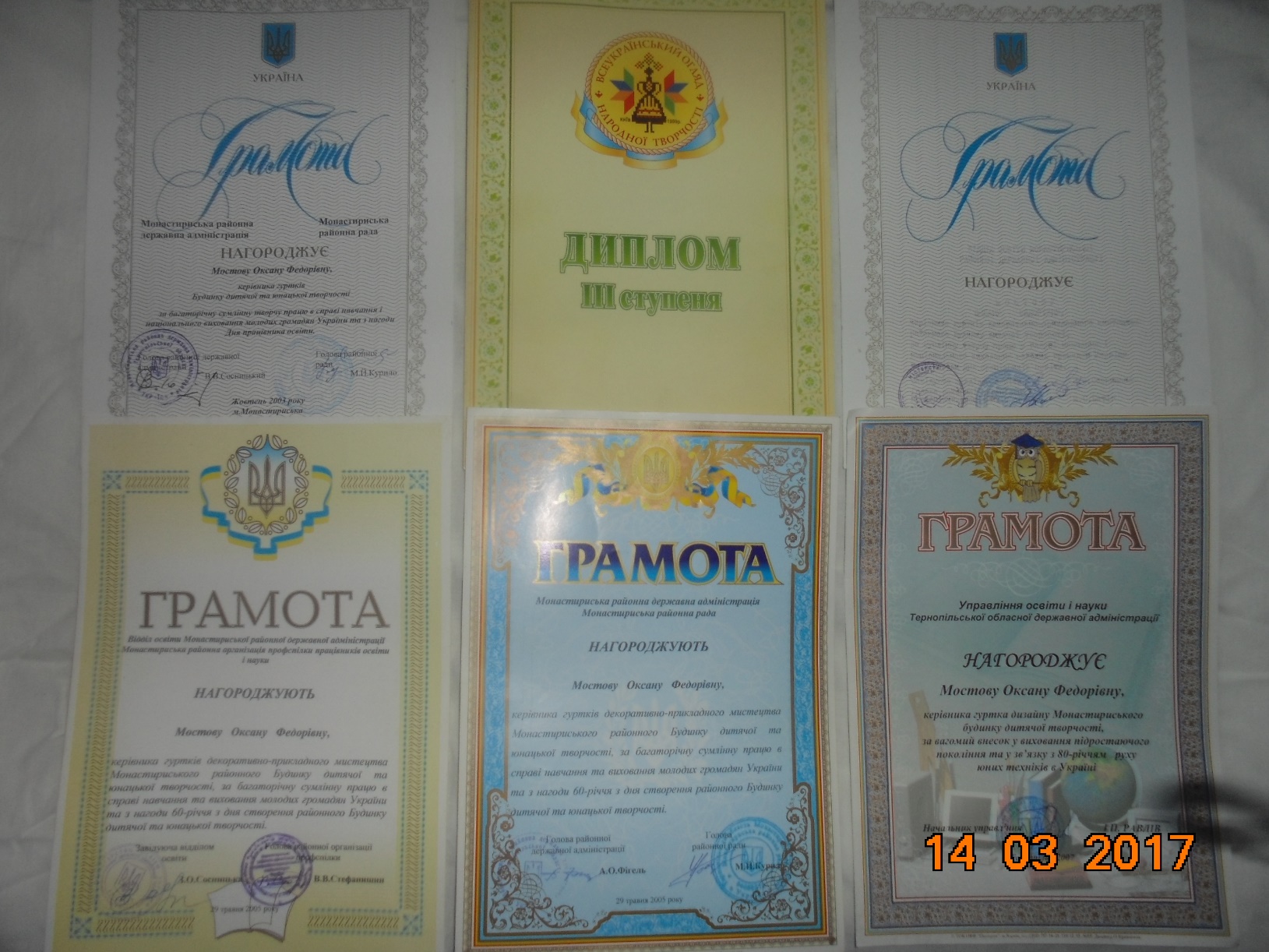 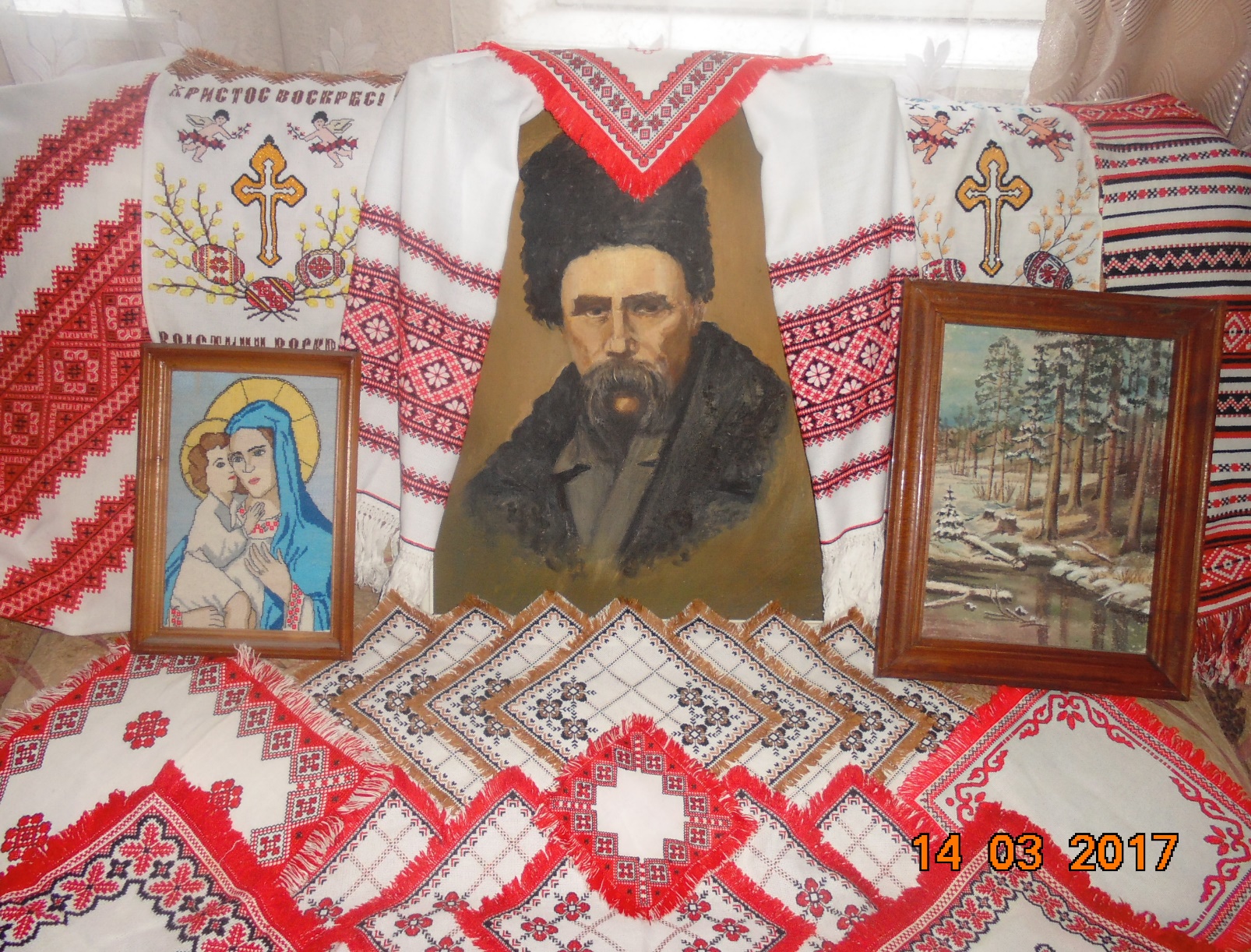 Учитись важко,
А учить ще важче,
Але не мусиш зупинятись ти,
Як учням віддаєш усе найкраще, 
То й сам сягнеш нової висоти